Chapter 7 Interest Groups
AP U.S. Government
Interest Groups
An organization whose members share common objectives and actively attempt to influence government policy
They do not attempt to gain control of gov’t.
They often employ lobbyists (communicate with policymakers)
Mass movements for social change are one source of interest groups.  Ex: civil rights movement and women’s movement
The formation of interest groups is encouraged by our civil liberties (rights of the individual) and our federal system of checks and balances
Why do we join Interest Groups?
Solidary Incentives- Social benefits

Material Incentives- economic benefits

Purposive Incentives- personal beliefs and commitments to an issue

Free rider problem- difficulty recruiting members when the benefits can be gained without joining
Types of Interest Groups
Economic- U.S. Chamber of Commerce 
Agricultural- American Farm Bureau Federation
Labor- AFL-CIO http://www.aflcio.org/ 
Public Employee Unions- NEA http://www.nea.org/ 
Interest groups of Professionals- AMA http://www.ama-assn.org/ama 
Environmental groups- Sierra Club http://www.sierraclub.org/ 
Public interest groups- Common Cause (1968) http://www.commoncause.org/ citizen’s lobby group
Continued
Other- AARP http://assets.aarp.org/www.aarp.org_/promotions/sem/member01.html?keycode=U6TPM1&packageid=&componentid=&whocalled=promo_enroll&cmp=IVS-KNC-ACQ-PMD-ACQJOIN 
Unorganized Poor? (network of groups)
Foreign Governments

Can you match a type of interest group with the one of the reasons we join interest groups:
Example: Solidary- Sierra Club (Share with others a particular interest- the environment) 
Material- U.S. Chamber of Commerce (economic incentive for businesses)
Purposive- AMA (committed to an issue- medical care)
Interest Groups
What makes an Interest Group Powerful?
Size
Resources
Cohesiveness- how strongly the group believes in their cause
Interest Group Strategies
Direct techniques
Lobbying- meeting with public officials, congressional committees, submitting legislation, providing info. to leg., arranging social gatherings
The Ratings game- publishing voting records of leg. 
Building alliances- unite groups with common goals
Campaign assistance- endorsements, volunteers, publicizing the candidate
Indirect techniques
Generating public pressure- media attention
Using Constituents as lobbyists- contact leg.
Marches, rallies, demonstrations, boycotts
Regulating Lobbyists
Federal Regulation of Lobbying Act 1946- required registration and public quarterly reports about all lobbying activity (Only full time lobbyists had to register)
The Reforms of 1995- 
Lobbyist- spends 20 percent or more time lobbying
Lobbyists who earn $5,000.00 or more must register within 45 days of making contact with a member of congress
Detailed reports twice a year!
Subsidiaries of foreign companies must register 
Tax-exempt and religious organizations are exempt
Congressional Voting Records
http://thomas.loc.gov/home/thomas.php
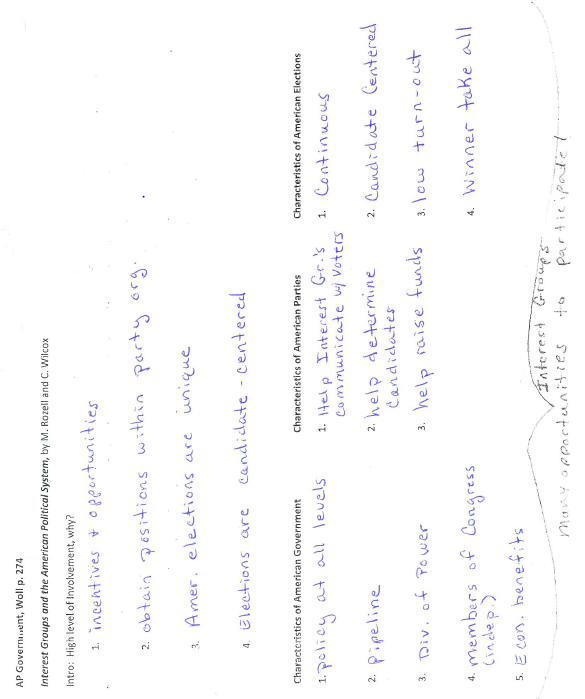